Rodzaje metodyk TSI
Halina Tańska
Jolanta Sala
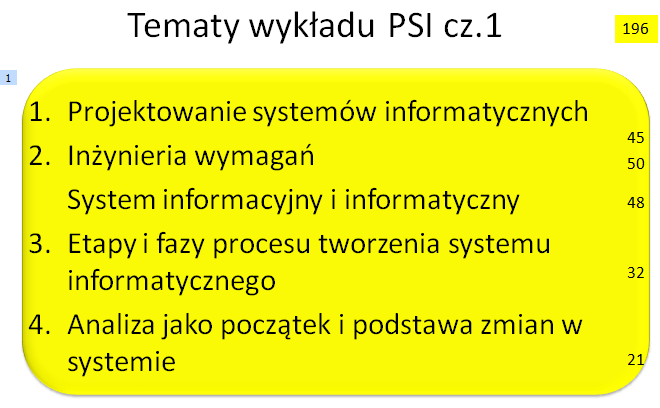 Metodyka
Metodyka, czyli zestaw pojęć, oznaczeń, języków, modeli, diagramów, technik i sposobów postępowania służących realizacji procesu. 
Metodyka definiuje fazy realizacji przedsięwzięcia informatycznego, a ponadto dla każdej z faz wyznacza:
Role uczestników projektu
Scenariusze postępowania
Reguły przechodzenia do następnej fazy
Produkty, które powinny być wytworzone, m.in. Modele, kod, dokumentację
Notację, czyli zbiór oznaczeń, które należy wykorzystywać do dokumentowania wyników poszczególnych faz projektu.
dziedzina przedmiotowa
Składniki metodykitworzenia systemów informatycznych
wyniki analiz
cele, problemy, potrzeby
reguły modelowania
modele DP
zespół projektujący
PROCES
pojęcia abstrakcyjne
konstruowanie
fazy
metody    i techniki
dokumentacja
TWORZENIA
parametry
pakiety
zadania
pakiety komputerowe
wspomaganie TSI
prezentacja i eksperymentalna eksploatacja
kryteria oceny
SI
Podejścia metodologiczne do TSI
Bieżąca wiedza i praktyka analizy i projektowania systemów informatycznych pozwalają wyróżnić pięć rodzajów podejść metodologicznych do TSI:
Strukturalne
Obiektowe
Społeczne
Adaptacyjne
Usługowe SOA
dziedzina przedmiotowa
Składniki metodykitworzenia systemów informatycznych
Podejście
Podejście usługowe SOA
Podejście adaptacyjne
Podejście społeczne
Podejście obiektowe
Podejście strukturalne
wyniki analiz
cele, problemy, potrzeby
reguły modelowania
modele DP
zespół projektujący
PROCES
pojęcia abstrakcyjne
konstruowanie
fazy
metody    i techniki
dokumentacja
TWORZENIA
parametry
pakiety
zadania
pakiety komputerowe
wspomaganie TSI
prezentacja i eksperymentalna eksploatacja
kryteria oceny
SI
Podejście strukturalne
Historycznie jako pierwsze ukształtowało się podejście strukturalne, zwane strukturalno-relacyjnym ze względu na ścisłe powiązanie z modelem relacyjnym baz danych.
Jest to podejście formalne, polegające na tworzeniu systemu o uporządkowanej strukturze procesów i danych oraz związków między nimi.
Cechą charakterystyczną tego podejścia jest:
Oddzielne modelowanie danych i procesów,
Wykorzystanie diagramowych i macierzowych metod i technik.
W praktycznych zastosowaniach dominuje podejście strukturalno-relacyjne.
Podejście obiektowe
Obecnie w literaturze z zakresu informatyki i w pracach badawczych istotną rolę odgrywa podejście obiektowe. 
Opiera się ono na wyodrębnieniu obiektu, czyli każdego bytu, pojęcia lub rzeczy, mającego określone znaczenie w kontekście rozwiązywania problemu w danej dziedzinie przedmiotowej. 
Pojęcie obiektu umożliwia integralne modelowanie danych i procesów.
Podejście społeczne
Akcentuje ono aspekty humanitarne i społeczne – psychologiczne i socjologiczne – w tworzeniu systemów informatycznych.
Podejście społeczne jest użyteczne w fazie planowania systemów informatycznych.
Twórcami podejścia społecznego są P. Checkland i E. Mumford.
1/4
Podejście adaptacyjne
Krytyczna ocena liniowego cyklu życia i związanych z nim metodyk strukturalnych stały się inspiracją metodyk adaptacyjnych, zwanych niekiedy antymetodykami. 
Kwestią, wokół której skoncentrowała się krytyka twórców nowego podejścia, są definiowanie, a następnie modyfikacja i adaptacja potrzeb informatycznych. 
Nie jest to tylko kwestia ich subiektywnej oceny, ale wpływ dwu szybko zmieniających się czynników: 
technologii informatycznych i modyfikacji wymagań systemu w trakcie jego realizacji, 
tworzenia oprogramowania na bieżąco w całym procesie TSI 
W pierwszym założeniu przyjmuje się, zasadniczą trudność w rozumieniu i identyfikacji potrzeb informatycznych oraz założeń systemu, a w konsekwencji zakłada możliwość i akceptację ich zmian, modyfikacji i adaptacji w procesie TSI.
Drugie założenie oznacza, że oprogramowanie systemu jest wdrażane przyrostowo, sekwencyjnie w procesie TSI, co odróżnia je od innych metodyk wdrażających system w końcowych fazach cyklu.
2/4
Podejście adaptacyjne
Podejście adaptacyjne sięga korzeniami prototypowania systemów, a więc lat 80.
Podejście adaptacyjne zakłada zasadniczą trudność w zrozumieniu i identyfikacji potrzeb informatycznych i założeń, systemu, a w konsekwencji możliwość i akceptację ich zmian, modyfikacji oraz adaptacji w procesie tworzenia systemu. 
Najbardziej uznanymi implementacjami adaptacyjnego podejścia do TSI są XP (Extreme Programming), SCRUM, DSDM, Adaptive Software Development, Crystal, Feature-Driven Development, Pragmatic Programming i inne. 
Liderzy tych inicjatyw stworzyli w 2001 r. Agile Aliance, który sformułował podstawowe zasady podejścia adaptacyjnego. Są to stwierdzenia dotyczące przewagi:
Osób (jednostek) i interakcji nad procesami oraz narzędziami
Efektywnie użytkowanego oprogramowania nad obszerną dokumentacją
Współpracy z klientami nad negocjowaniem kontraktu
Reakcji na zmiany nad realizacją planu.
3/4
Podejście adaptacyjne
Autorzy Agile Manifesto (Boehm, Turner 2004) sformułowali 12 zasad, które powinny umożliwić wdrożenie tych wartości, a więc:
Najwyższym priorytetem jest spełnienie oczekiwań i wymagań klienta poprzez wczesne i bieżące dostarczanie użytecznego oprogramowania;
Zmiana założeń i potrzeb systemu jest akceptowana nawet w końcowej fazie procesu TSI;
Użyteczne, sprawne oprogramowanie musi być dostarczane przez zespół projektowy często, od kilku tygodni do kilku miesięcy;
Przyszli użytkownicy systemu odpowiedzialni za procesy biznesowe oraz zespół informatyków muszą współpracować w codziennej realizacji projektu;
Projekt powinien być tworzony przez zmotywowanych profesjonalistów;
4/4
Podejście adaptacyjne
Najbardziej efektywną i skuteczną metodą przekazywania informacji w zespole jest bezpośrednia konwersja F2F (Face to Face);
Użyteczne oprogramowanie opracowane przez zespół jest podstawową miarą postępu prac;
Procesy adaptacyjne promują stały zrównoważony rozwój; sponsorzy, twórcy i użytkownicy powinni stale współpracować w sposób nieograniczony;
Uwaga nakierowana na techniczną doskonałość i poprawność projektu zwiększa zalety podejścia adaptacyjnego;
Prostota, oszczędność, czyli sztuka maksymalizacji zakresu pracy, która nie musi być wykonana, ma podstawowe znaczenia;
Najlepsze struktury, wymagania i projekty wynikają z samoorganizujących się zespołów;
W regularnych odstępach czasu zespół ocenia i dokonuje projekcji, jak stać się bardziej skutecznym, a następnie reaguje, uzgadnia i dostosowuje odpowiednio swe działania.
Modelowanie architektury systemu MDA
Podejście modelowania architektury systemu MDA (Model-Driven Architecture) zostało opracowane w latach 2000-2001 przez grupę badawczą OMG. 
MDA to sposób organizowania i zarządzania architekturą przedsięwzięcia projektowego, wspomaganego zautomatyzowanymi narzędziami i usługami w celu zdefiniowania modeli i ułatwienia transformacji pomiędzy różnego rodzaju modelami. 
MDA jest ukierunkowana na tworzenie architektury systemu, określanej przez modele na różnym poziomie abstrakcji. W ten sposób następuje oddzielenie specyfikacji funkcjonalności systemu wyrażonej modelem od szczegółów technicznych, parametrów funkcjonowania systemu na określonej platformie informatycznej.
Architektura systemu to specyfikacja części, składników, elementów systemu, związków między nimi, a także zasad interakcji pomiędzy tymi elementami.
Modelowanie architektury systemu MDA
MDA określa dwa rodzaje modeli, które mają być użytkowane – PIM i PSM. 
Model PIM (platform-independent model) przedstawia określony poziom niezależności od platformy, co w konsekwencji umożliwia  dostosowanie modelu PIM do różnych platform.
Model PSM (platform-specific model) łączy specyfikacje PIM z poszczególnymi typami platform PSM, które zawierają zestaw pojęć technicznych umożliwiających funkcjonowanie platformy i jej usług. 
Platforma jest zestawem podsystemów i technologii, które zapewniają pożądaną funkcjonalność systemu przez interfejsy i wzorce. Niezależność platform oznacza niezależność modelu PIM od cech platformy dowolnego typu.
Modelowanie architektury systemu MDA
Użytkowanie MDA polega na wykonaniu kolejno następujących czynności:
Opracowanie specyfikacji systemu w postaci modelu niezależnego od platformy PIM, na której będzie używany.
Specyfikacja platform PSM.
Wybór właściwej platformy dla systemu.
Przekształcenie specyfikacji systemu PIM na wybraną platformę PSM.
Pomiędzy modelami istnieją określone reguły odwzorowania (mappings), które pozwalają na przekształcanie modelu źródłowego w wynikowy. Proces ten może być zautomatyzowany, np. reguły transformacji pozwolą na komputerowo wspomagane generowanie kodu w Javie na podstawie diagramu klas języka UML.
Podejście usługowe SOA
Podejście SOA (Service-Oriented Architecture) oznacza dopasowanie do procesów biznesowych i użytkowników systemów luźno powiązanych pakietów oprogramowania, które pełnią funkcje usługowe wobec procesów i użytkowników. 
Zasoby oprogramowania są dostępne w sieci – architektura systemu jest tworzona poprzez udostępnianie tych zasobów na zasadzie usług bez znajomości platformy na której są użytkowane. 
Do realizacji swej funkcji SOA wykorzystuje szereg międzyoperacyjnych standardów, umożliwiających stabilną architekturę między różnymi platformami.
Cały system może funkcjonować dzięki zdefiniowaniu funkcji w języku naturalnym, np. WSDL (Web Services Description Language). Jest on niezależny od użytkowanej platformy. Opracowano wiele innych metod modelowania, analizy i projektowania systemów w warunkach stosowania SOA.
Architektura SOA pozwala na powiązanie zasobów i aplikacji tak aby osiągnąć rezultaty stosownie do określonych systemów czy usług.
SOA jest paradygmatem skoordynowanego organizowania i użytkowania rozproszonych zasobów, które mogą być własnością różnych osób i instytucji.